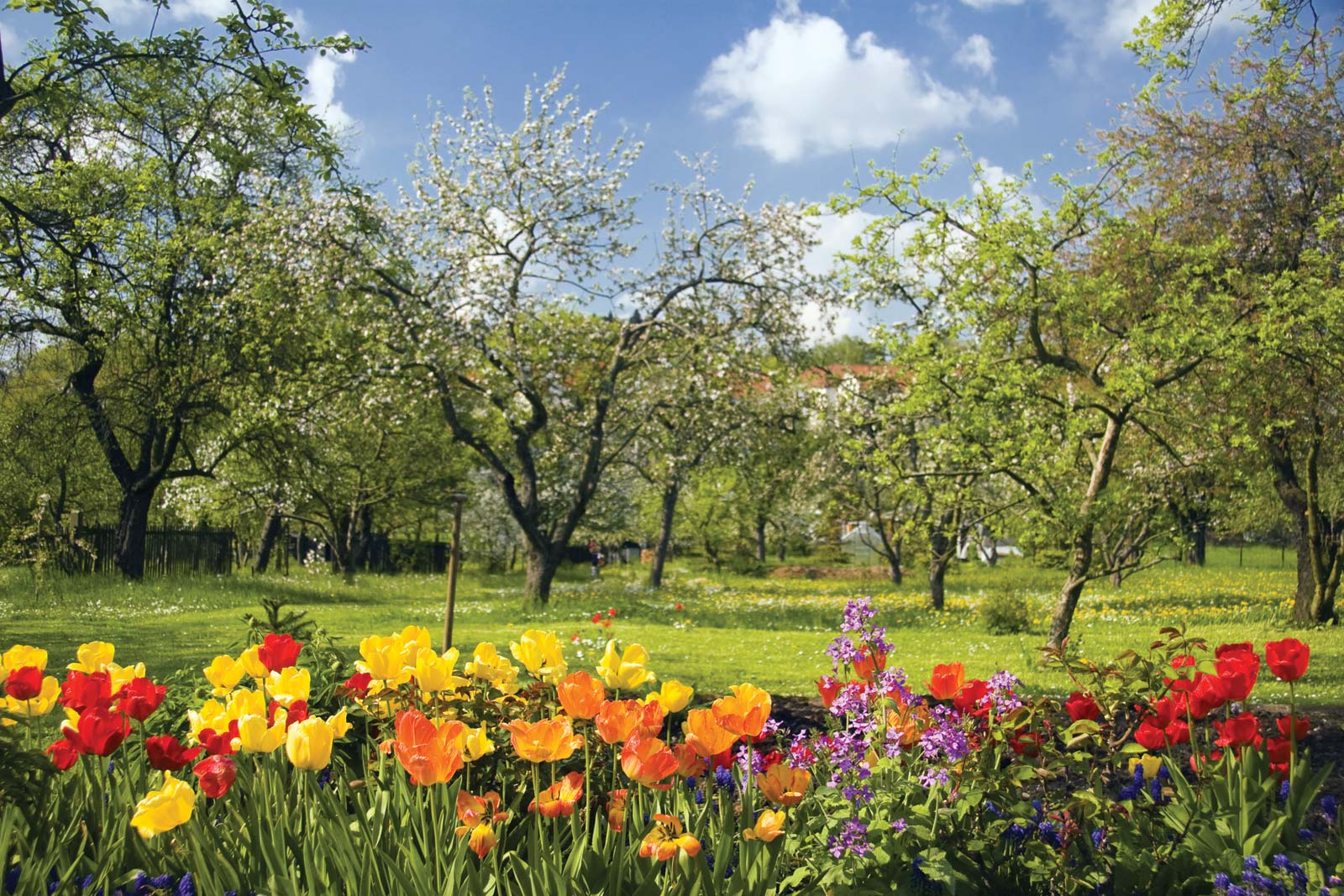 PROLJEĆE
DANI POSTAJU DULJI,  A NOĆ JE KRAĆA.
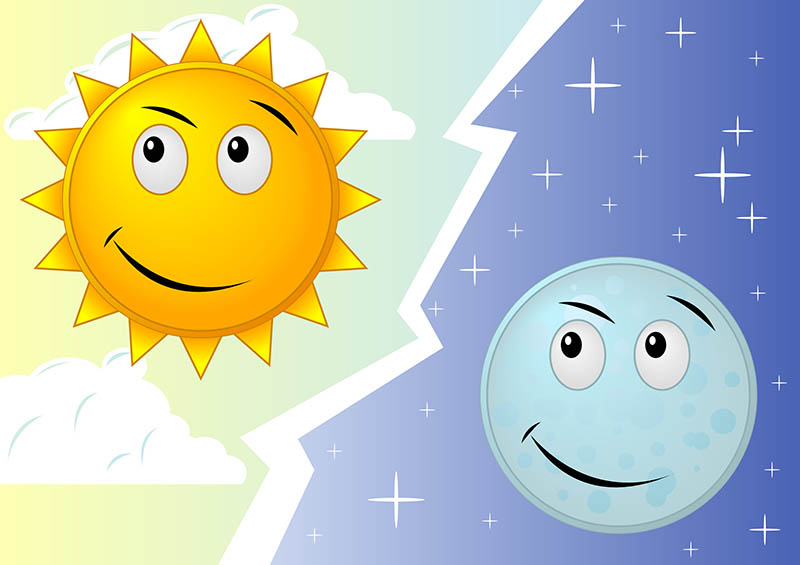 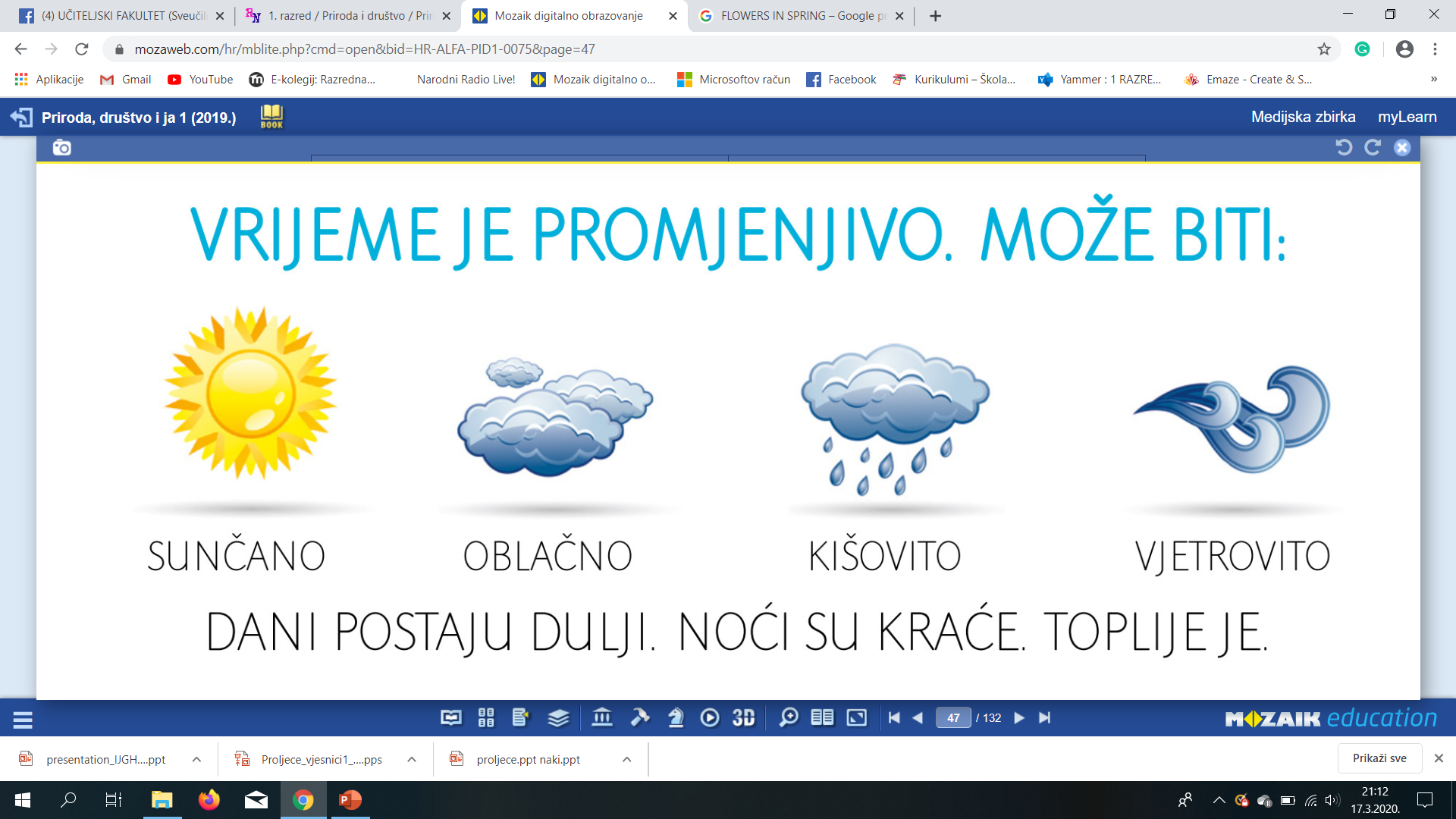 PRIRODA SE BUDI!
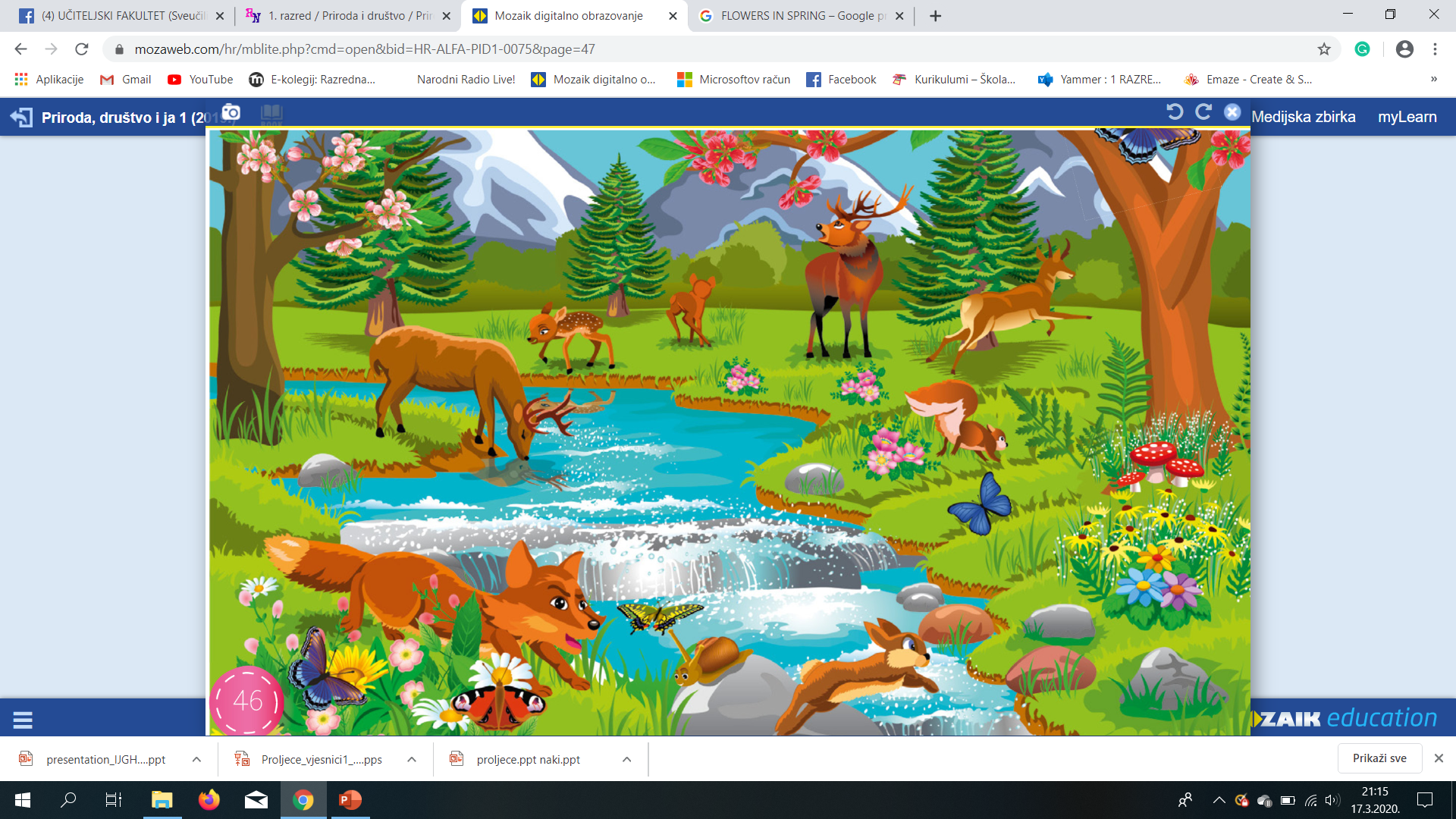 BILJKE
BILJKE PUPAJU, CVJETAJU I LISTAJU.
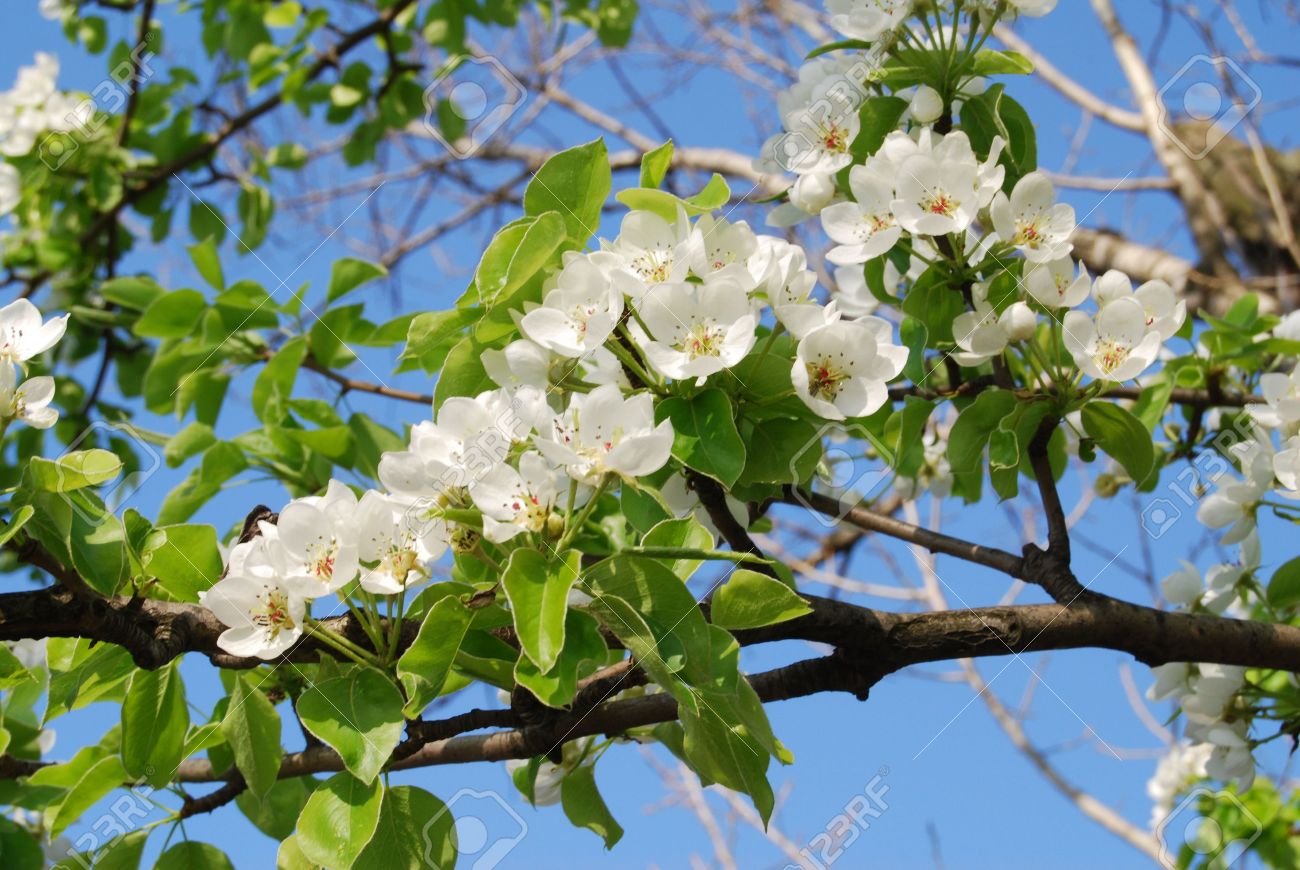 PRVE BILJKE KOJE PROCVJETAJU U PROLJEĆE ZOVEMO PROLJETNICE ILI VJESNICI PROLJEĆA.
ZNAŠ LI IMENA NEKIH PROLJETNICA?
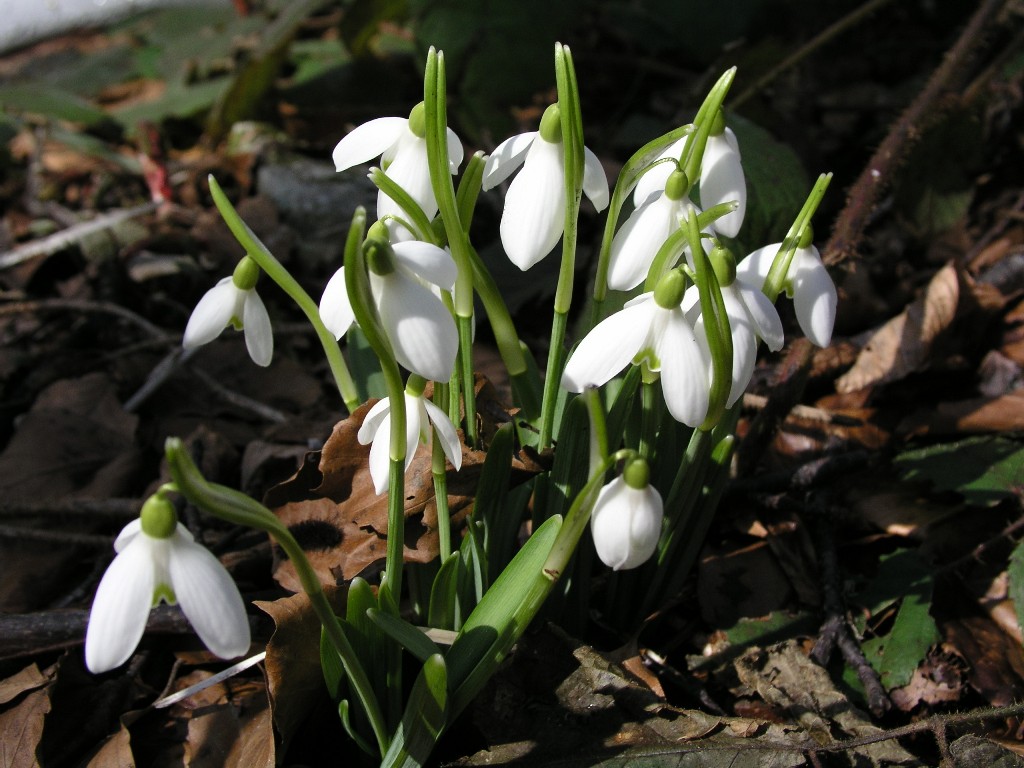 VISIBABE
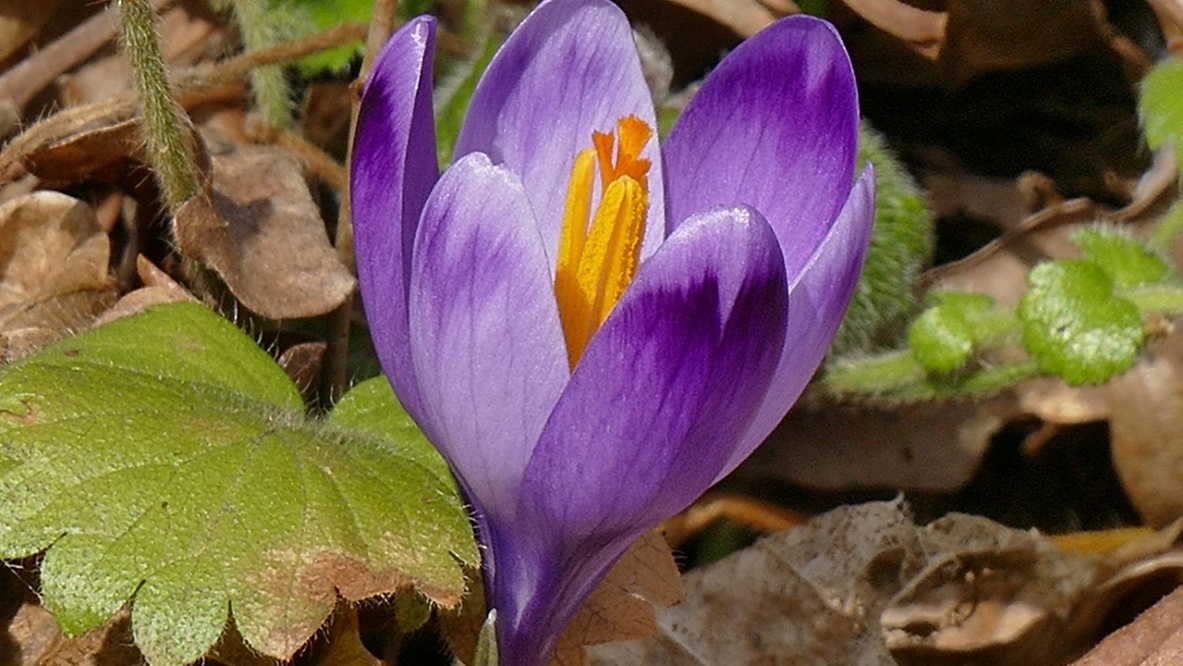 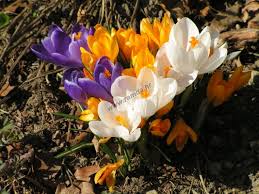 ŠAFRANI
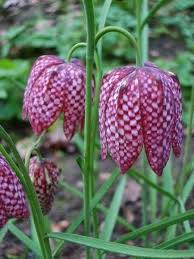 KOCKAVICA
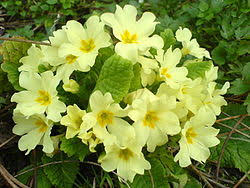 JAGLACI
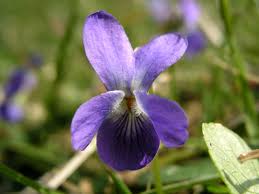 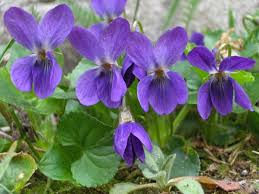 LJUBIČICE
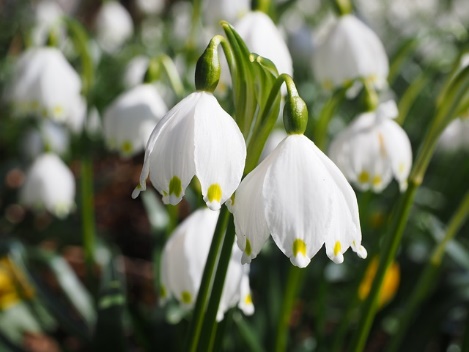 DRIJEMOVAC
(zvončići)
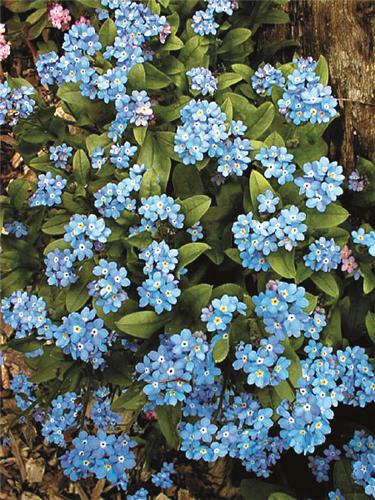 POTOČNICE
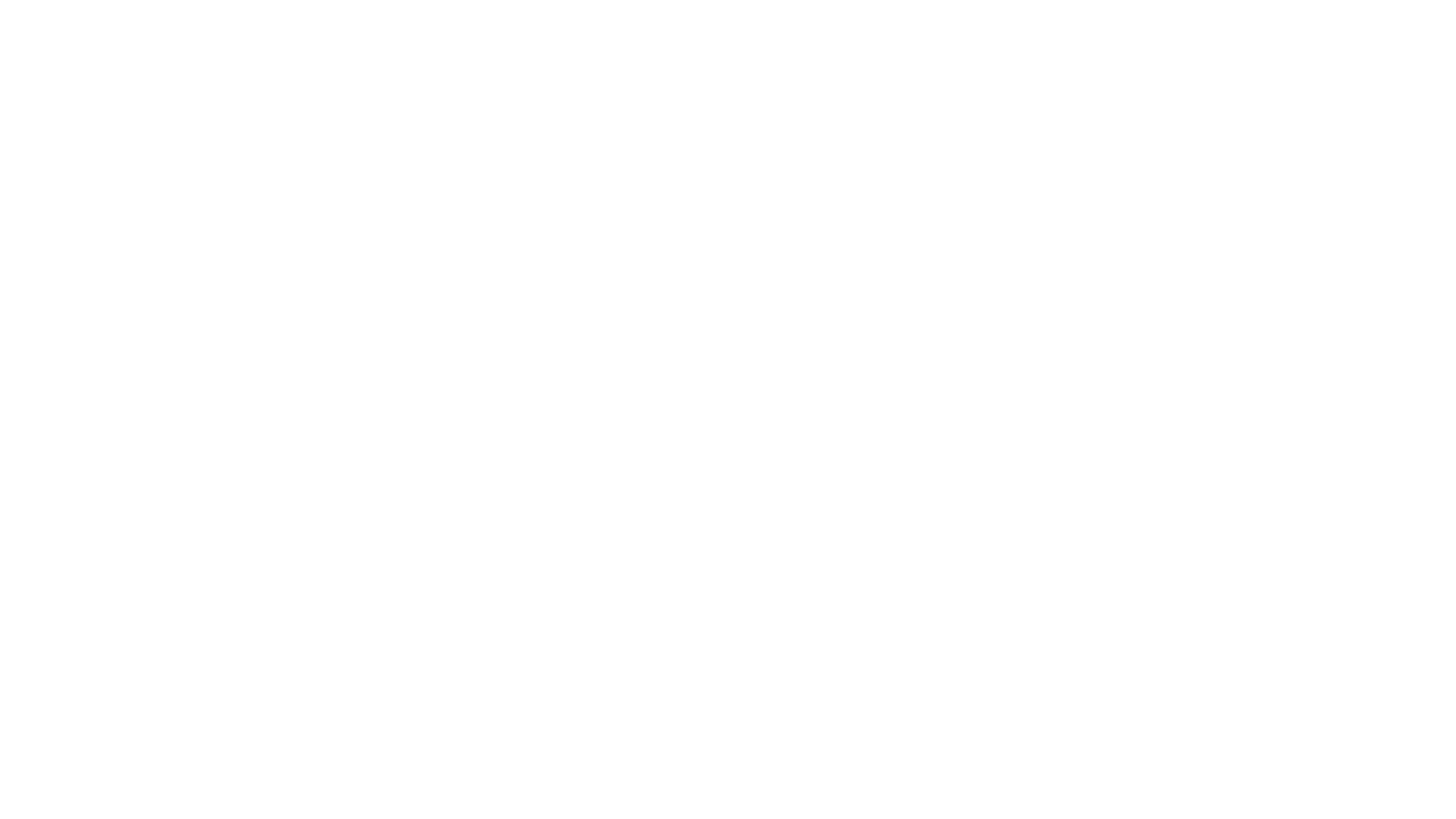 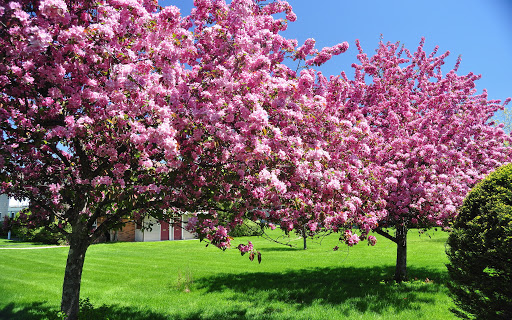 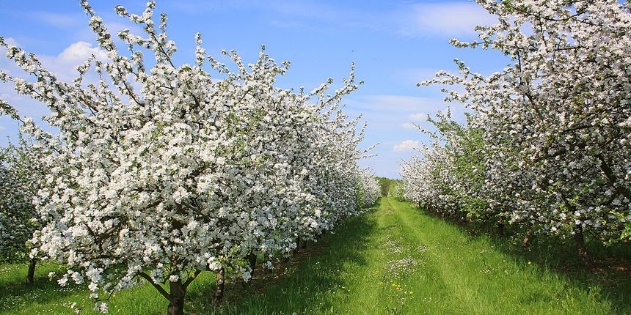 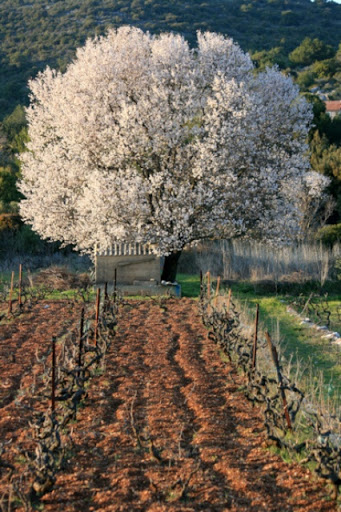 VOĆKE PUPAJU I CVJETAJU.
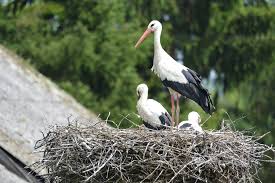 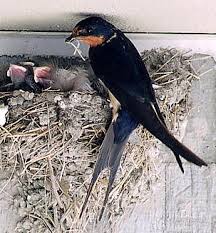 ŽIVOTINJE
VRAĆAJU SE PTICE SELICE.
ŽIVOTINJE DOBIVAJU MLADE.
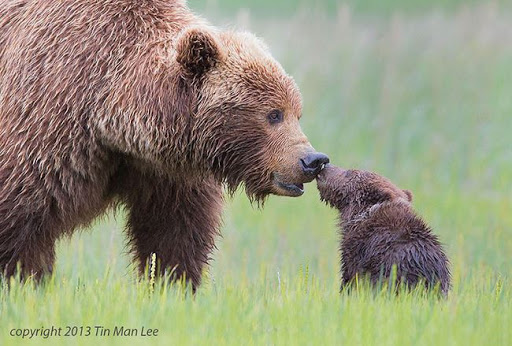 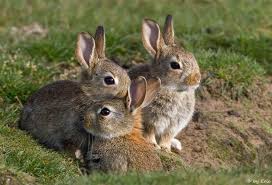 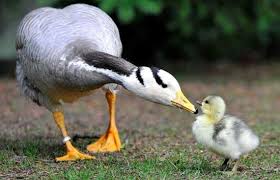 POJAVLJUJU SE RAZLIČITI KUKCI
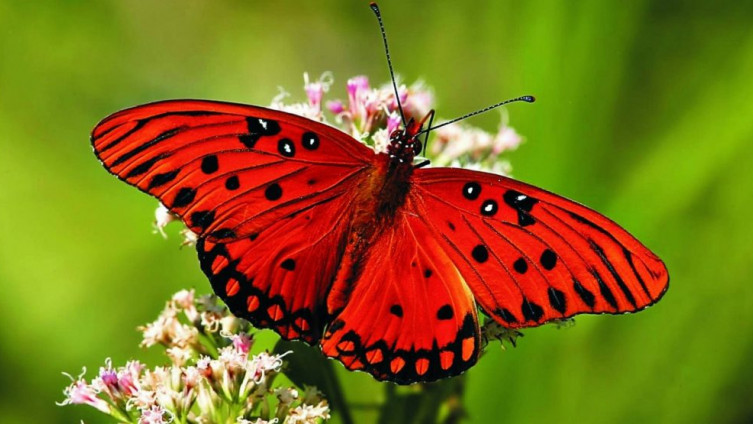 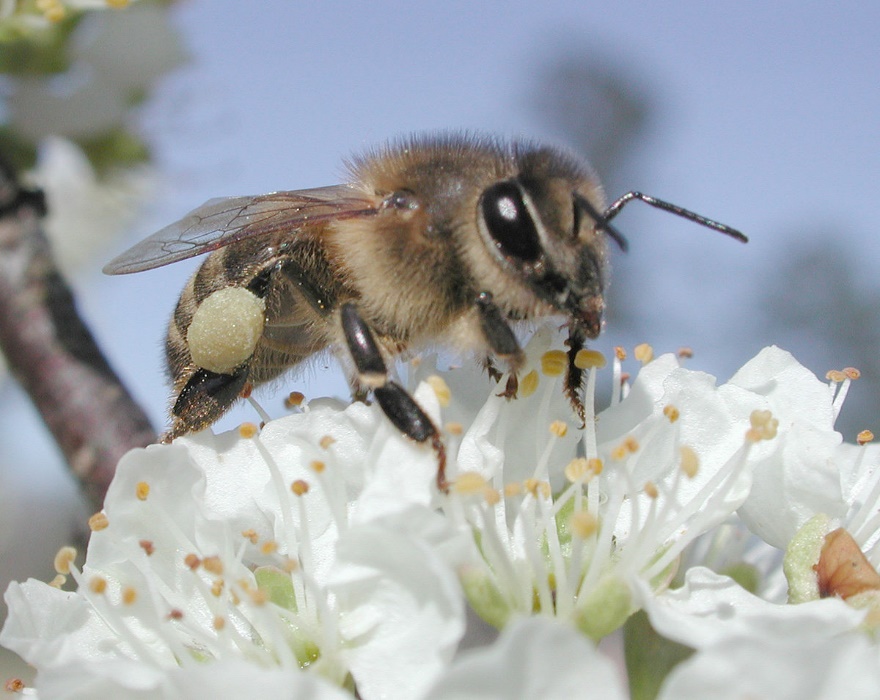 LEPTIRI
PČELE
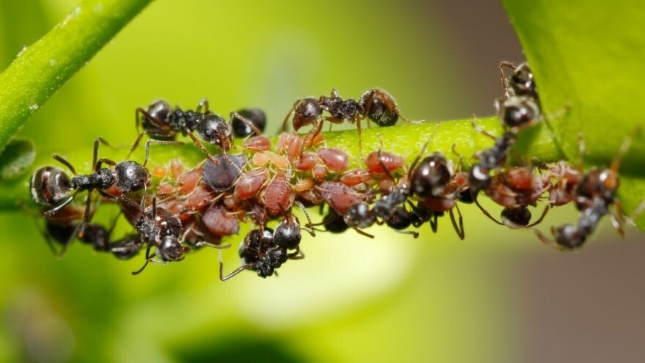 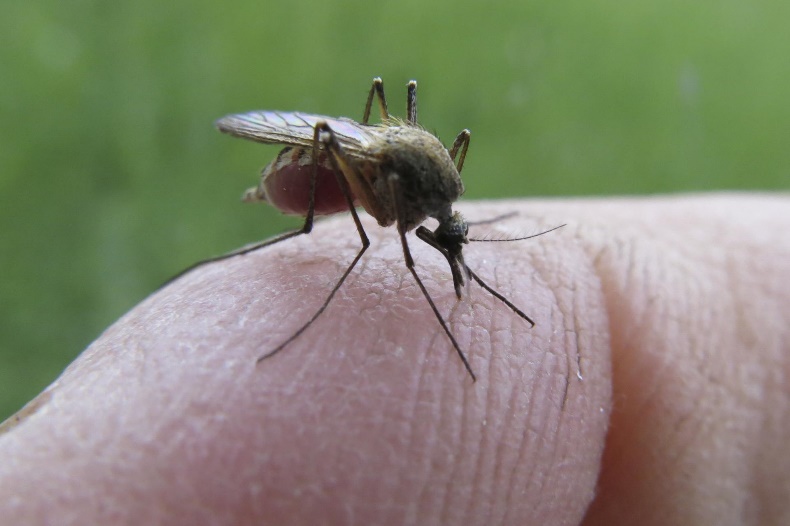 KOMARCI
MRAVI
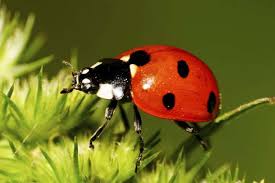 SMRDLJIVI MARTIN
BUBAMARA
PRISJETI SE ILI ISTRAŽI KAKO JOŠ ZOVEMO BUBAMARU. 
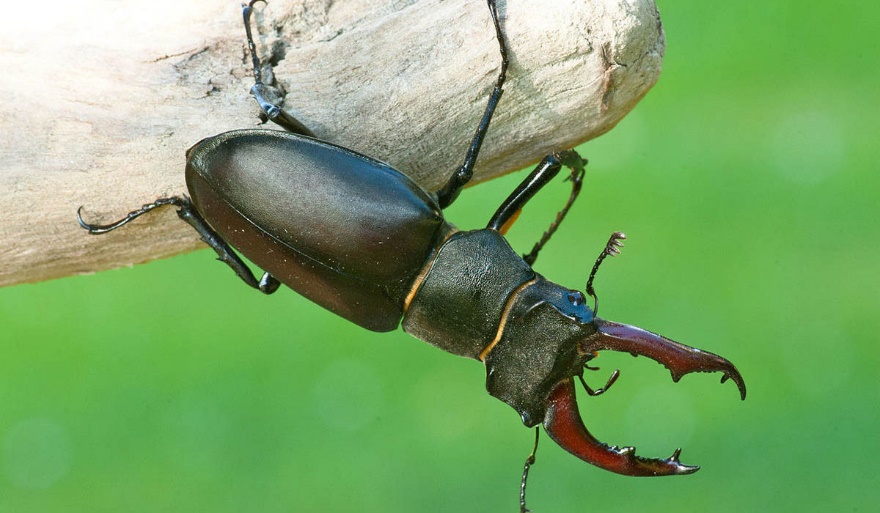 JELENAK
Prepiši u pisanku iz prirode i društva.
PROLJEĆE – PROMJENE U PRIRODI
DANI SU DULJI, A NOĆI SU KRAĆE. 
VRIJEME ZIMI:  




BILJKE CVJETAJU, PUPAJU I LISTAJU.
PROLJETNICE:   
VISIBABE             JAGLACI                     I                    LJUBIČICE.







ŽIVOTINJE SE BUDE IZ ZIMSKOG SNA. DOBIVAJU MLADE. 
PTICE SELICE SE VRAĆAJU.
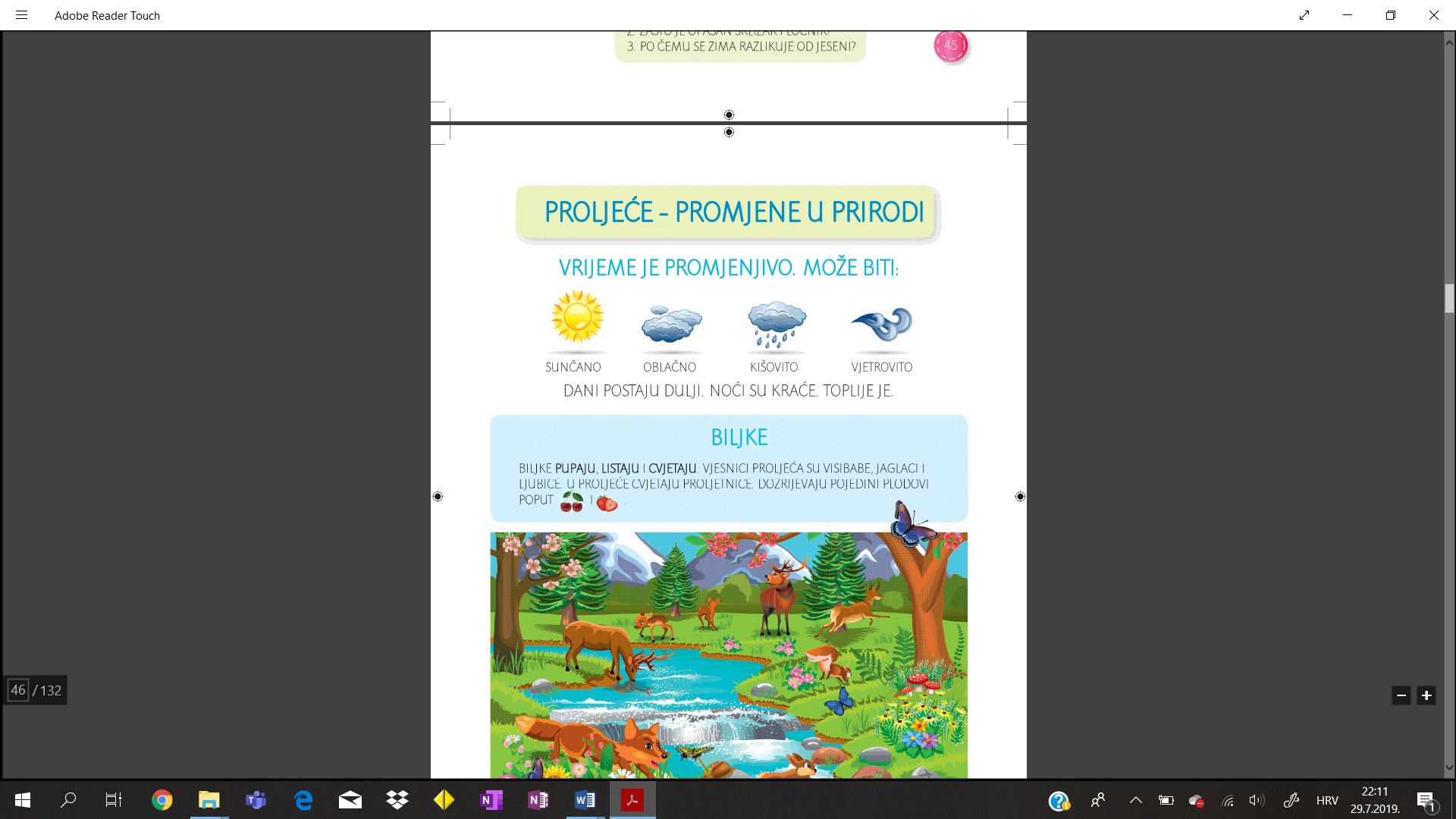 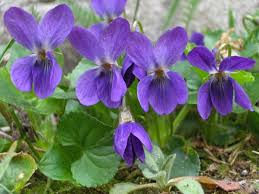 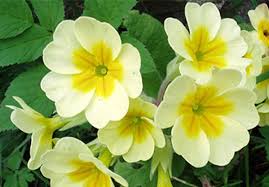